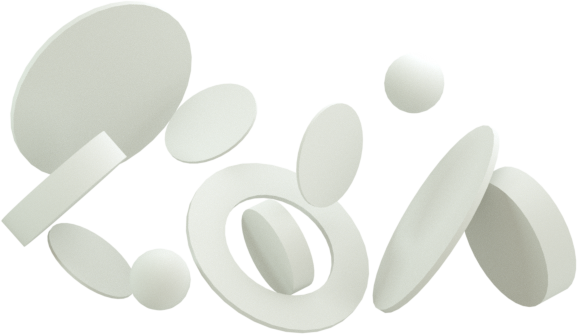 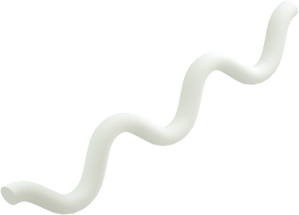 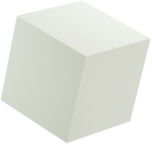 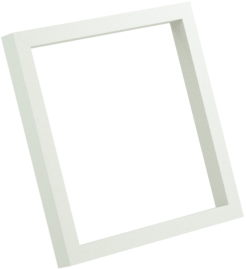 Lectire 5. Information technologies in enhancing the cognitive activity of students
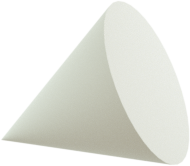 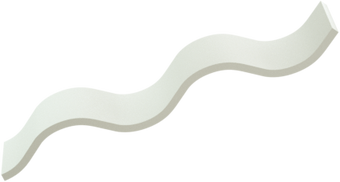 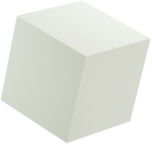 Methods for the implementation of continuity in the opeгational activity соmропепt of teaching соmрutеr science
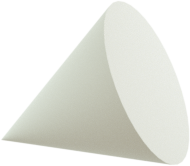 Plan
1. Psychological and pedagogical features of enhancing the cognitive activity of students using information technology
2. Organization of cognitive activity and active teaching methods using multimedia technologies
3. The use of Internet resources in enhancing the cognitive activity of students.
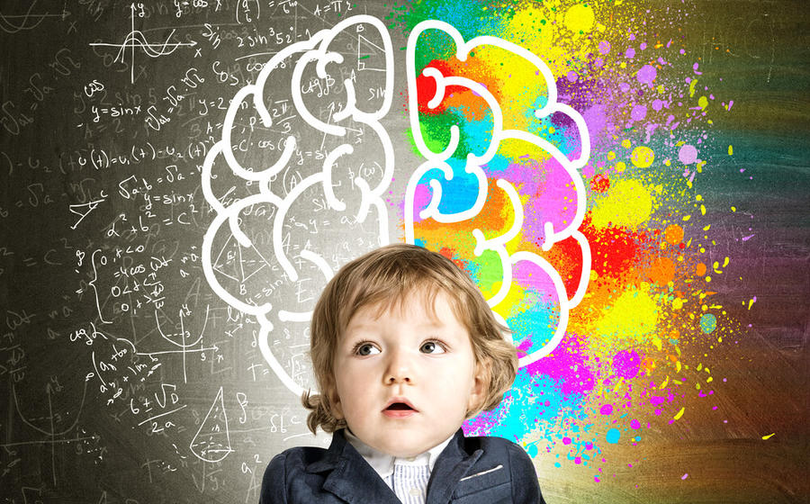 The psychological basis of learning is the process of mastering knowledge, the optimal organization of which involves taking into account its components and patterns.
The main components of the process of mastering knowledge include: initial perception, comprehension, generalization (formation of concepts), consolidation of knowledge and the formation of skills and abilities, their application, verification, and evaluation (self-assessment).
As practice shows, teaching with the use of ICT makes it possible to activate the cognitive activity of students, to form directed perception. At the same time, the use of ICT capabilities makes it possible to provide students with specific visual-figurative information in combination with graphic and alphanumeric information.
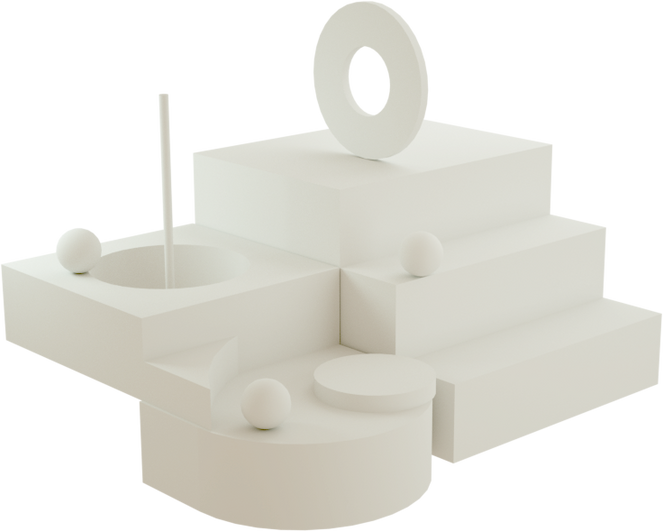 In the process of comprehending the educational material, links are established between the individual parts of the object being studied, and the formation of skills to operate with enlarged units of knowledge is expected.
ICT also has rich opportunities in the development of mental operations of inference, comparison and generalization, the activation of which is achieved by the possibility of using a dynamic image on a monitor (for example, animation using game characters). Perception optimization can be achieved by using examples and tasks that are as close to real conditions as possible.
The process of consolidating educational information is closely related to the development of memory, so the setting for memorization is issued after analyzing the results of comprehension and generalization.
The main condition for memorization is the meaningfulness of the material. When using the capabilities of ICT, meaningful memorization is facilitated by highlighting the main content in the content and focusing attention on it (use of colors, inverse image, rational placement of information on the screen, etc.).
One of the main stages in the activation of cognitive processes is a reproduction since it is this stage that allows you to determine the level of knowledge formation. ICT allows you to optimize the process of reproducing knowledge with the help of special testing programs, listening, peer review, etc. At the same time, students themselves can use the capabilities of text editors to reproduce their knowledge (creating reports, messages, abstracts, etc.), presentations to visually accompany the answer and etc.
One of the most effective means of enhancing the cognitive activity of students are multimedia technologies.

Multimedia (from English multimedia) in literal translation means a lot of medium, a lot of environments, where the medium is considered to be sound, video, text and other data.
Multimedia is understood as a set of software and hardware that provides such a presentation of information in which a person perceives it with several senses at once.
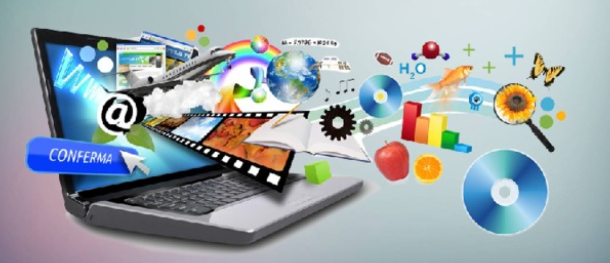 The advantage and feature of multimedia technology are the possibilities used in the presentation of information, such as:
- storage of a large amount of information of various types on one medium;
— use of hypertext and hypermedia technologies;
- implementation of musical or other audio accompaniment;
- the use of video information, animation, image processing techniques;
- inclusion of game components in the product;
- free navigation, automatic viewing of the product content (slide show) or the creation of an animated and voiced product guide.
The first experience of using multimedia technologies in education dates back to 1986, when the first version of the Crolier multimedia encyclopedia was delivered to American schools as a textbook.
The use of multimedia educational resources is currently developing in the following areas:
1. Selection of ready-made software products that can be used in the relevant courses.
2. Development of a multimedia product by teachers in accordance with the goals and objectives of training courses and disciplines.
3. Development of multimedia projects by students.
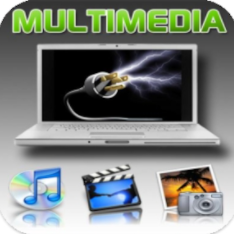